TCP CUBIC versus BBRon the Highway
Feng Li, Jae Chung, Xiaoxiao Jiang and Mark Claypool

3/27/2018
[Speaker Notes: Default cover design.]
Background
2
LTE Network Performance Challenges
TCP is the major traffic source in the market.
Most TCP flows use AIMD-on-loss Congestion Control Algorithms (CCA).
AIMD-on-loss CCA is not LTE friendly.
Packet loss is not a good congestion indicator in LTE (bit errors and hand-off)
AIMD not quickly adapt to available bandwidth change in LTE environment.
Often induce large queuing delays at eNodeB 
Radio Access Network (RAN) performance challenges include:
Suboptimal radio link utilization efficiency due to smaller Tx block scheduling
User-perceived RAN performance degradation.
3
Performance Enhanced Proxy (PEP)
Transparent TCP Proxy as an attractive RAN performance enhancement option
Transparently terminates an end-to-end TCP connection to two halves.
Downlink performance enhancement by buffering L4 packets/data from servers and control transmission rate on the mobile side.
RAN-friendly CCA on the mobile side to achieve:
Fast small object download time
Maximize goodput for large object transfers
Maintain low self-inflicted RTT
4
Understanding TCP CCA Performance on LTE
No winner TCP Congestion Control Algorithm (CCA) for LTE
Not very impressive LTE performance by existing CCAs
E.g., CUBIC, Westwood+ and etc. suffer from low link utilization
Experimental TCP for wireless links implemented as UDP tunnels
E.g., TCP Sprout, TCP Verus, PCC does not yet support TCP.
LTE performance NOT evaluated for new CCAs designed for data centers
E.g., BBR, NV and DCTCP.
Less Knowledge on CCAs’ Performance on High Mobility
No real measurement studies on High-Speed driving on LTE. 
No measurement studies to compare different CCAs performance. 
Difficult to model or simulate RF condition on highway.
5
Evaluation
6
Outline
Methodology
Radio Network Characteristics
Compare CCAs’ Performance 
Discussions 
Conclusion
7
Congestion Control Algorithms Compared
BBR (Bottleneck Bandwidth and Round trip propagation time).
Developed by Google, originally for server to server communication.
BBR was released with 4.8-rc6 kernel
CUBICs
The current default CCA in Linux
Two servers running 4.8-rc6 and 3.19 kernels.
CUBIC in 4.8 introduces a patch to keep cwnd growth to cubic curve after “application limited” long idle time (bictcp_cwnd_event()).
8
Experimental  Setup
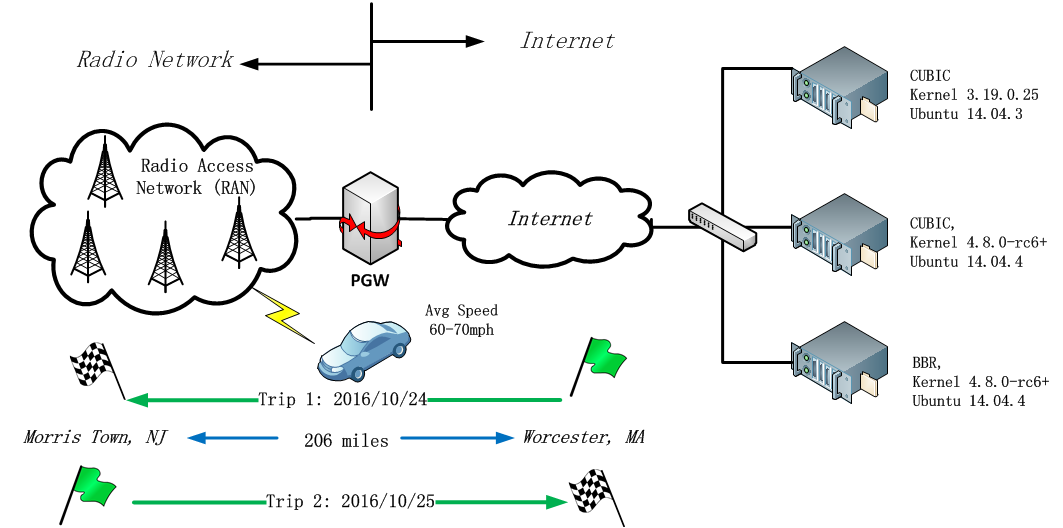 9
Driving Route
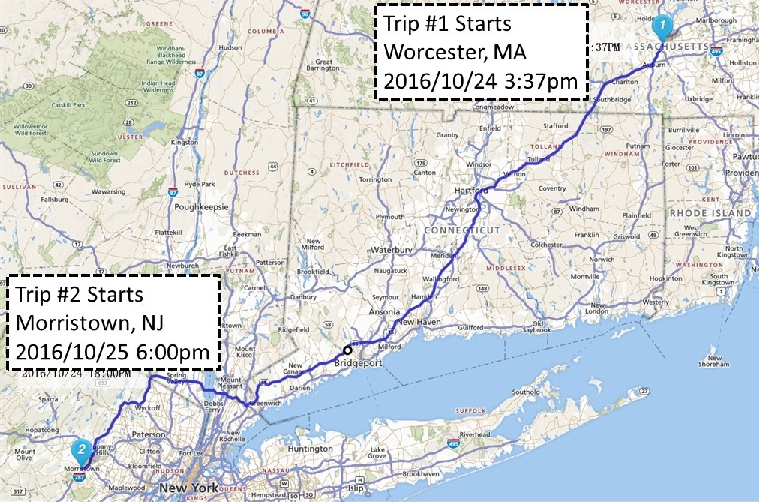 Date: 
2016/10/24 and 2016/10/25

End Points
Worcester, MA
Morris Town, NJ

Distance 
410 miles+ round trip, 

Data Volume 
15.0+ GB traffic as 720 20MB file downloading in 6 hours.  

some “large scale” research only collect 90GB traffic in 8 months.
10
Measurement Tools Used
Commercial Tool (Qualipoc) on smart phone (LG G2 VS980)
Ping tool to measure propagation round trip time between server and phone.
Throughput measurement tool.
Physical and Link Layer statistics collected from device drivers. 
Four HP Proliant 460c Gen9 blade Servers 
All run with Ubuntu 14.04: two with 4.8.0-rc6 kernel, and two with 3.19.0.25 kernel. 
Same kernel settings and Ethernet (NIC) settings, except default congestion control algorithm. 
Apache 2.4.7 Web server with PHP 5.0, dynamically generating  file to avoid caching. 
Tcpdump running as a service in background, 
Dedicated performance study servers, light load (< 1% CPU usage).
11
700MHz Radio Spectrum
700MHz (Band XIII)
Verizon provide 700MHz and 1700/1900MHz (AWS) radio spectrum. 
AWS only provide extra capacity in urban area.  
None of US carrier provides national wide AWS coverage. 
Lock phone on 700MHz spectrum. 
Lost GPS location and velocity in test, could only estimate average speed through checkpoints.  
Efforts to Reduce Random Variables 
Same route, Same Driver, Same Car
Identical Servers, except default congestion control algorithm.
Band XIII Radio Spectrum
12
Outline
Methodology
Radio Network Characteristics
Compare CCAs’ Performance 
Discussions 
Conclusion
13
Radio Condition (SINR) on Highway
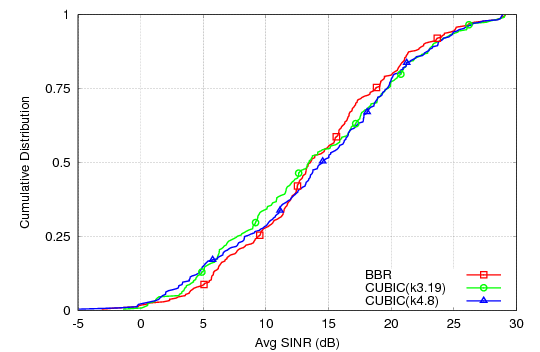 All 3 CCAs experience similar RF condition.
SINRs are distributed almost evenly.
14
Modulation / Rate Adaption
Fig. Modulation on Highway
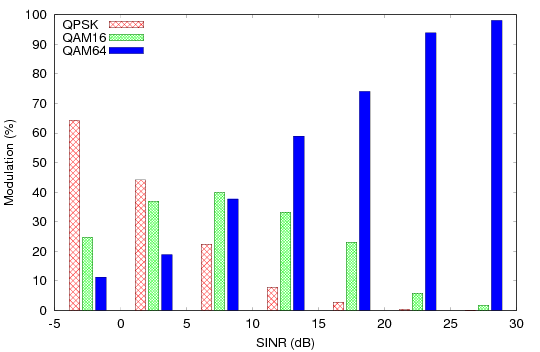 Modulation/Rate Adaption changes would impact bandwidth estimation algorithm, for example BBR.
Rate drop suddenly increase the RLP queuing layer delay that cause eNodeB AQM drops.
15
Outline
Methodology
Radio Network Characteristics
Compare CCAs’ Performance 
Discussions 
Conclusion
16
Case Study: Single BBR and CUBIC (k4.8) Flow Comparison
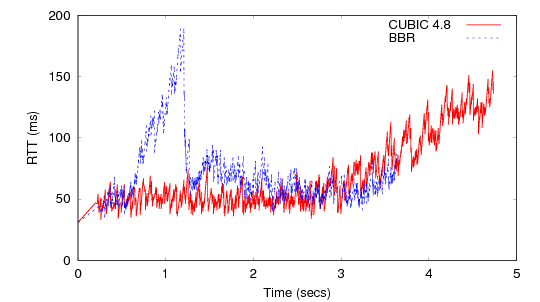 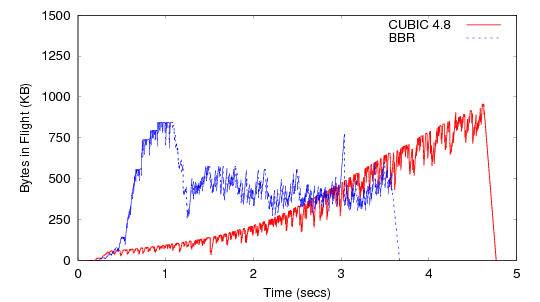 RTT
Bytes in Flight
BBR transmits aggressively during its initial probing phase 
After probing phase, BBR maintains an RTT under 80ms.
CUBIC exits from slow start early with a small congestion window. 
CUBIC unlikely fully utilize the radio link resources for the duration.
17
Compare Throughputs of CCAs on Highway
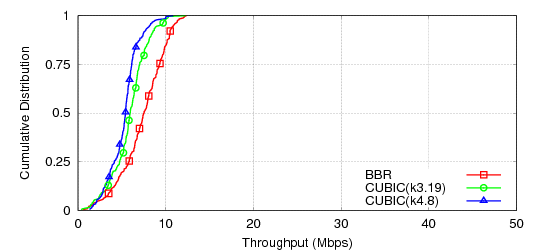 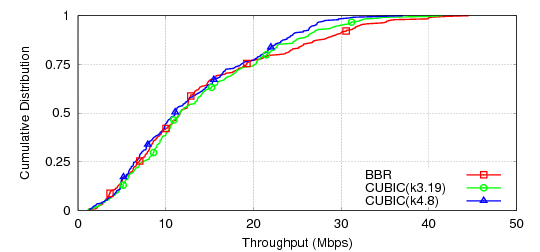 20 MB file Download
1 MB file Download
All three CCAs achieve similar throughput distribution.
BBR achieves the highest throughput as 44 Mbps, close to theoretical maximum download throughput on a 10Mhz channel.
In first 1MB downloading, BBR’s probing phase results in higher throughput.
Table Overall Throughputs
18
Hand-over Between eNodeBs
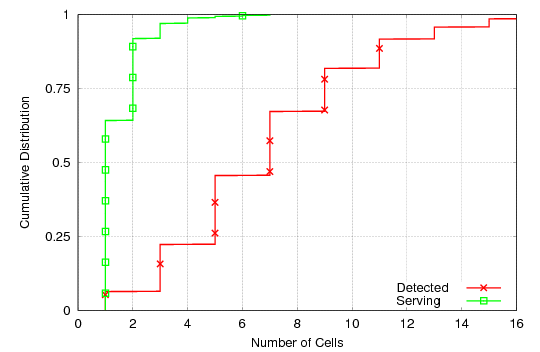 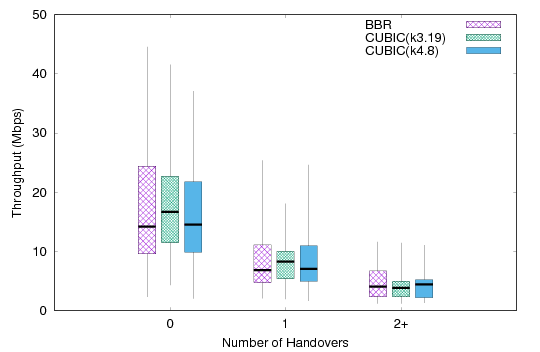 Cell Sector Distributions
TCP Throughput vs. Handovers
Hand-over are not as frequent as we throughput, 65%+ does not have handovers. 
700MHz eNB serves a large area (up to 4000 meters in radius), and car speed is only 30 m/s. 
Flows on LTE are “mice” and “dragonflies”
On average, multiple hand-over would lower the throughput. 
Long Live video flows would be victim of Hand-over
19
Self-Inflicted Delay
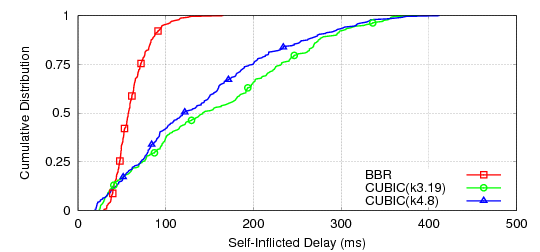 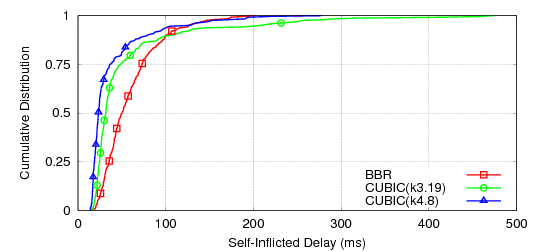 1 MB file Download
20 MB file Download
In full 20 MB file downloading, BBR has lower self-inflicted delays than CUBICs.
During the first 1MB downloading, BBR has a slightly higher median delay.
20
Retransmissions
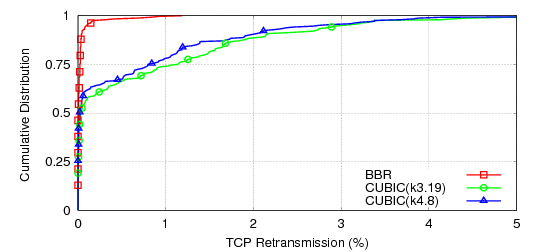 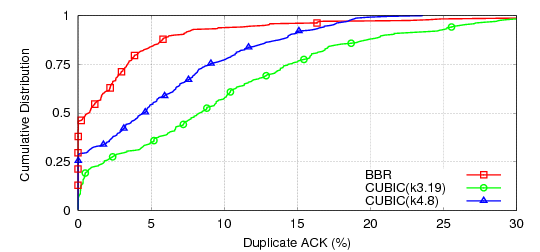 Duplicate ACK  Distributions
TCP Retransmission Distributions
BBR attempts to have a low RTT with smaller CWND, and its benefits are:
Fewer duplicate ACKs than either version of CUBIC
Low retransmission rate
21
Summary
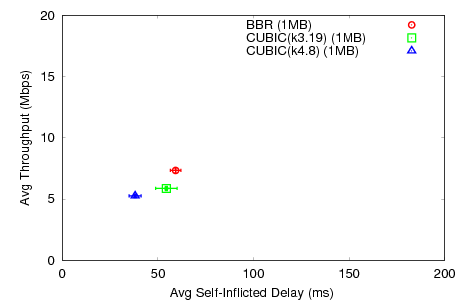 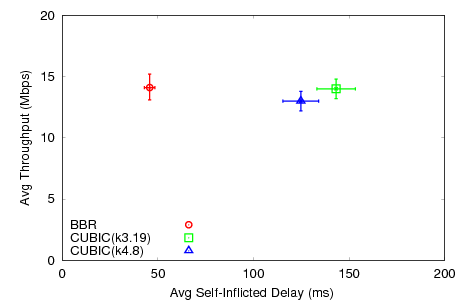 1 MB file Download
20 MB file Download
BBR balances the RTT and Throughput, (winner on Highway.)
Different design principle of BBR and CUBIC
22
Congestion Control Algorithm over Mobile Network
eNodeB’s are bottle-neck devices over mobile network, and “buffer bloat” is the main reason for TCP performance degradation.
Reducing maximum RWND on UEs to avoid “buffer bloat” is not practical. 
Large buffer inside eNodeB is a double-edged sword to performance, and large buffer may increase RTT.
Fairness may not be an important metric for CCA over LTE, because eNodeB supports per-device queue.
23
Conclusions
Cross Layer and Comprehensive Measurement Study on Highway.
Results as input to model and simulation in future.
CUBIC with hystart may not preform well on LTE.
Long ramp up time to its maximum CWND causing a low link utilization 
BBR balances RTT and Throughput.
BBR can achieve a high throughput with low self-inflicted RTT.
BBR seems to be a good CCA candidate for LTE PEP in the first look.
Future Works
Multiple BBR flows per device
Evaluation of RTT based CCAs.
24
Questions?
25
Backup Slides
26
BBR Case Study
SINR is greater than 20dB
SINR is between 10 to 20dB
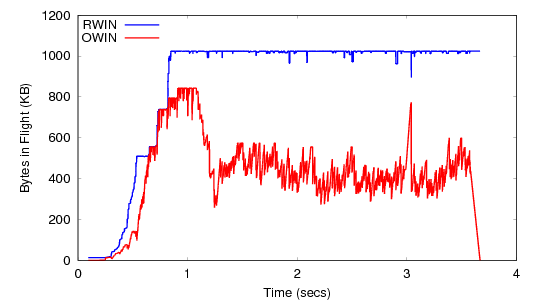 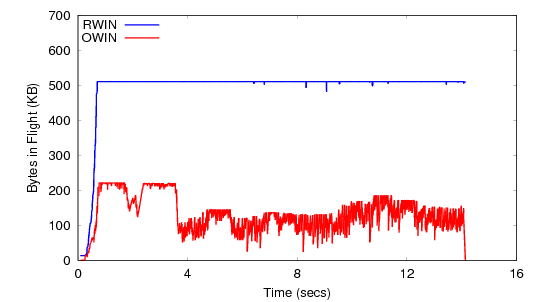 BBR chooses smaller CWND to control  RTT as low.
OWIN
OWIN
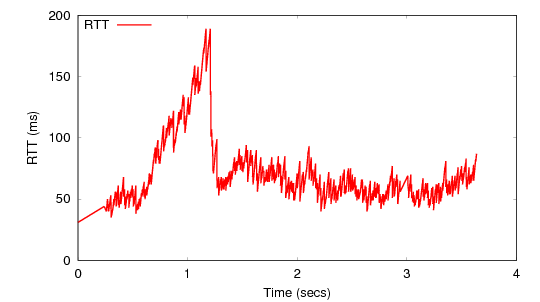 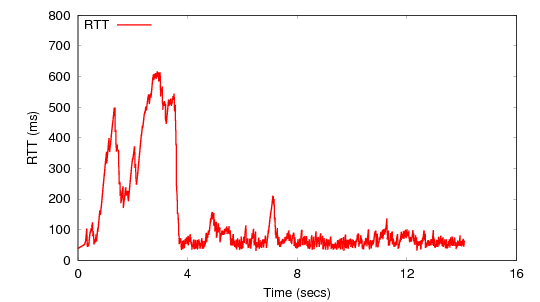 BBR attempts to keep a low RTT.
RTT
RTT
27
CUBIC(4.8) Case Study
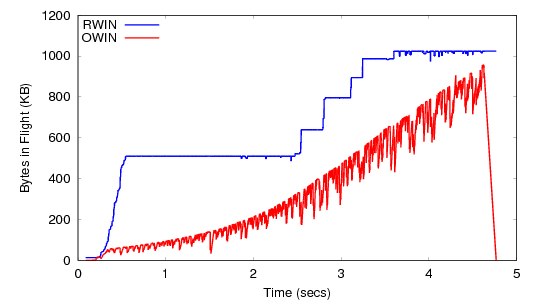 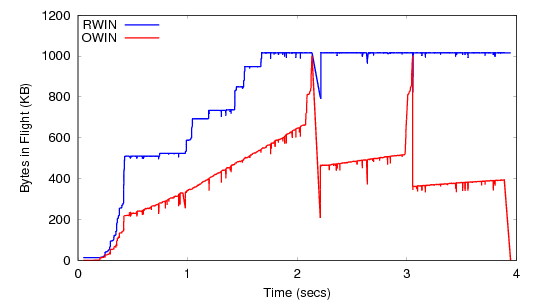 OWIN
2 instances of CUBIC on Highway
4 seconds to ramp up to its max owin. (left)
Occasional loss triggers owin deduction. (right)
Both have low link utilization b/c RTT is so small. 
No TCP loss (left) on high way.
OWIN
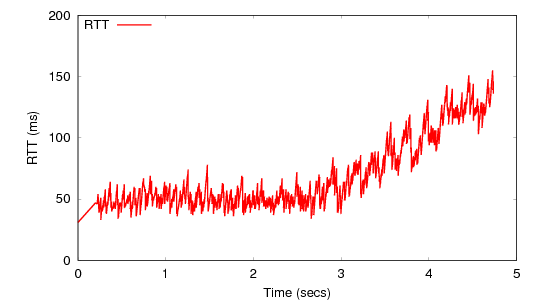 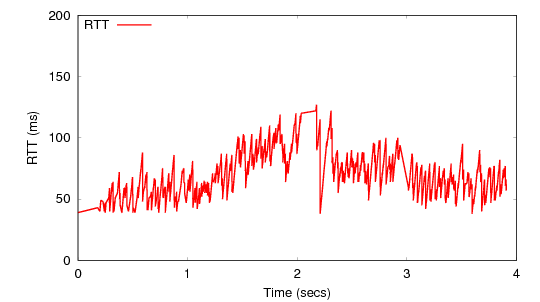 RTT
RTT
28